気血津液
２０１３年　春　九鼎会
大分大学東洋医学研究会２年
気血津液って？？？
気血津液・精の４つは
人体を構成する基本要素！

↓　↓　↓　↓　↓　↓　

つまり、私たちの体は気血津液・精によって機能しているのです！！！
気
気＝エネルギー！
気とは生命活動のエネルギー源です！
気の生成
先天の気
　→両親から受け継ぎ、腎に宿る。

後天の気
　→飲食物を消化してできた水穀の精微
　　　　　　　　　＋
　　呼吸によって得る自然界の清気
飲食物
＋自然界の気(清気)
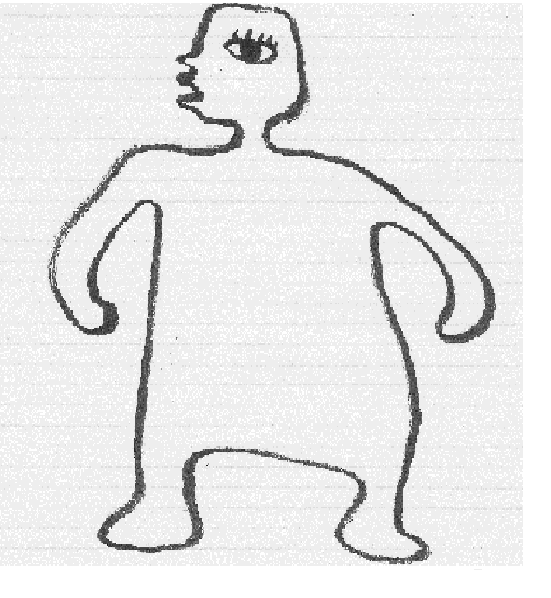 脾
水穀の精微
肺
先天の精
腎
気の作用
推動作用…人体の生長、活動を推進・促進。
温煦作用…人身や各組織を温める。
防御作用…体表で外邪の侵入を防ぐ。
固接作用…血や津液などが漏出するのを防ぐ。
気化作用…物質相互の変化を行う。
気の種類
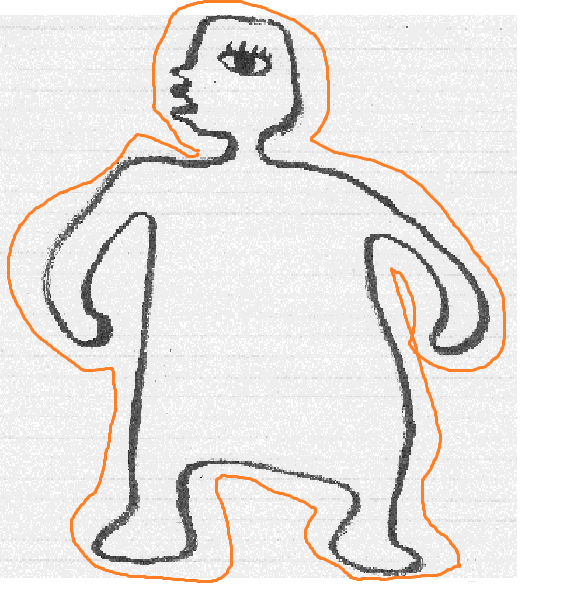 外邪
気病弁証
気虚…気が足りなくなった状態。
気陥…気が足りず、臓器などを上に持ち上げておく力が働かない状態。
気滞…気の動きが悪く、滞っている状態。
気逆…下に降りるはずの気が上につきあがった状態。
血
血って血液のことじゃないの？
血とは正確には血液ではなく血管の中を流れる赤い液体です！（それ以外は津液）
血の働き
全身に栄養分を補給し、滋養する。

精神活動を支える。
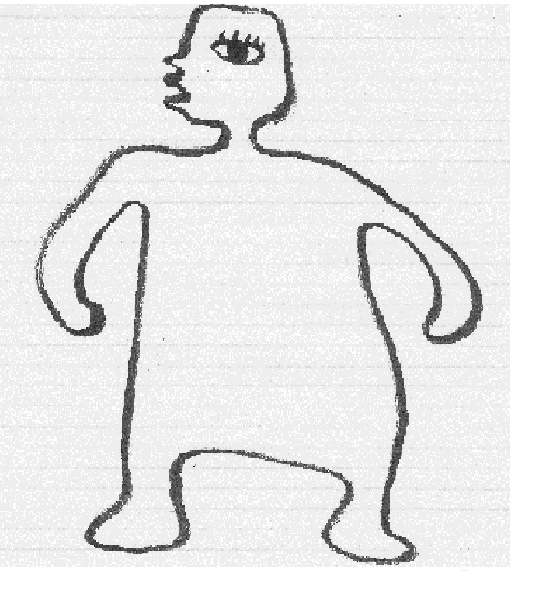 血の生成→？
貯蔵→？
運搬→？
心
脾
肝
肝
心
血
腎
脾
血病弁証
血虚…血が不足し、身体が栄養・滋養できない状態。
血瘀…血の運行が滞り生じる状態。
血熱…体内にこもった熱が血に移り、血が熱くなった状態。
血寒…体が冷えたために、血も冷やされた状態。
津液
津液とは…
人体を潤す水液で体内の正常な水液の総称。

例えば…？？？
血漿
唾液
汗
津液の生成
水穀の精微から生成される。
津液病弁証
津液の不足…津液が足りない状態

津液の停滞…津液がスムーズに動かずに、身体の中で停滞した状態。
THANK YOU!!!!ありがとうございました！